Chapter 7
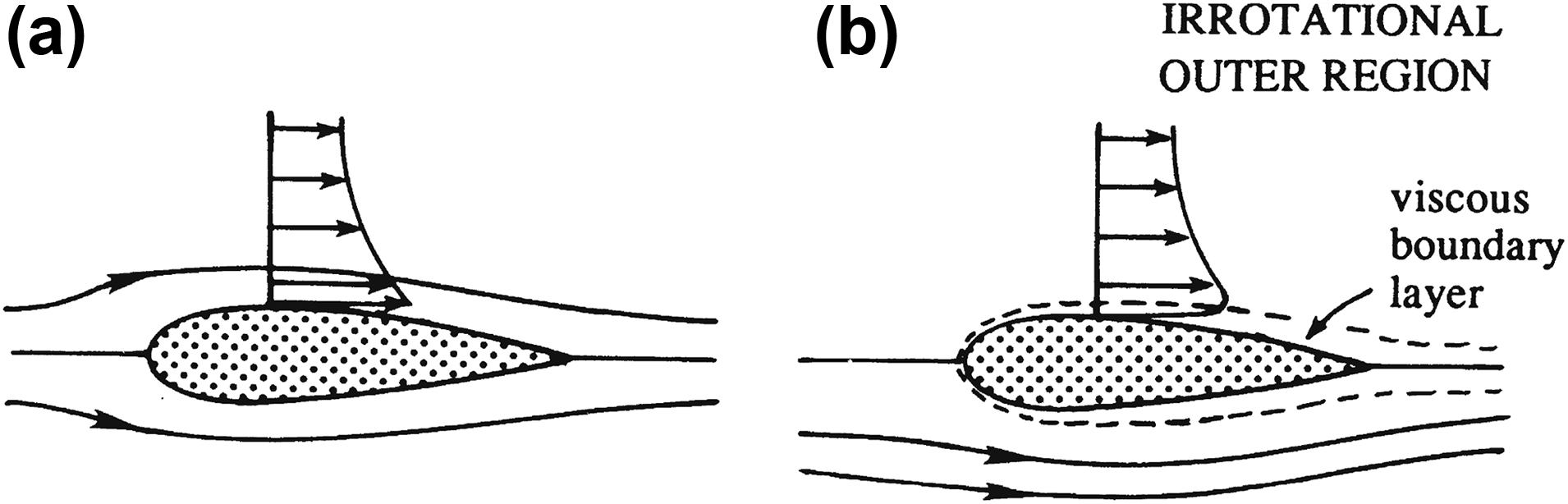 Figure 7.1
© 2015 Elsevier, Inc. All rights reserved.
2
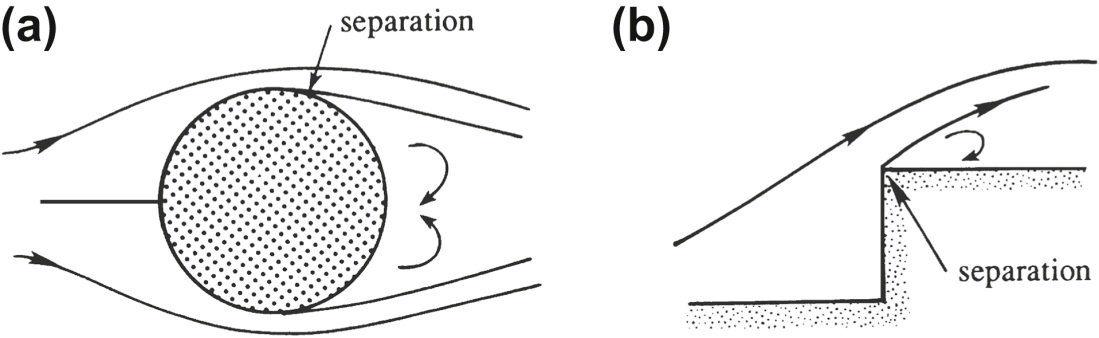 Figure 7.2
© 2015 Elsevier, Inc. All rights reserved.
3
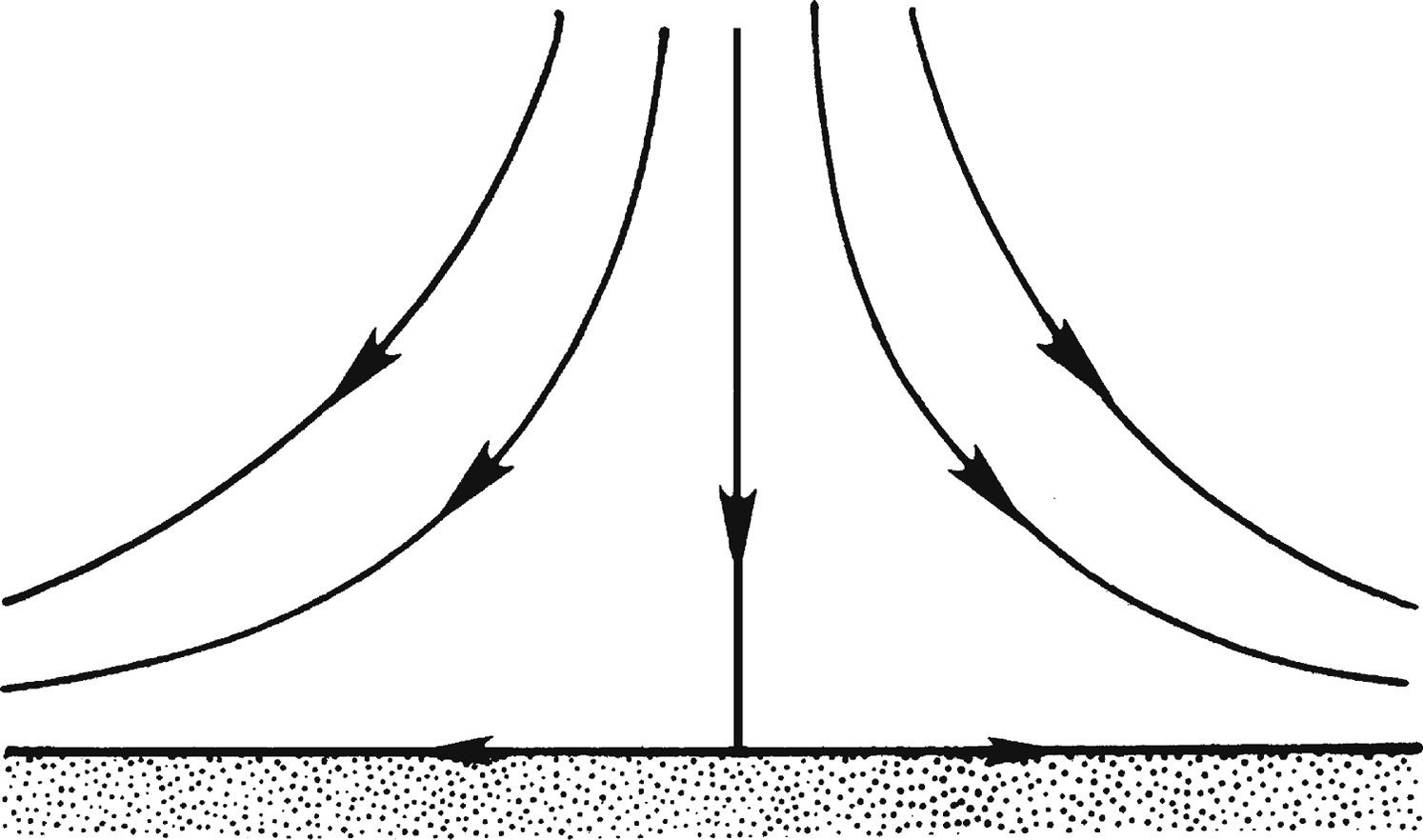 Figure 7.3
© 2015 Elsevier, Inc. All rights reserved.
4
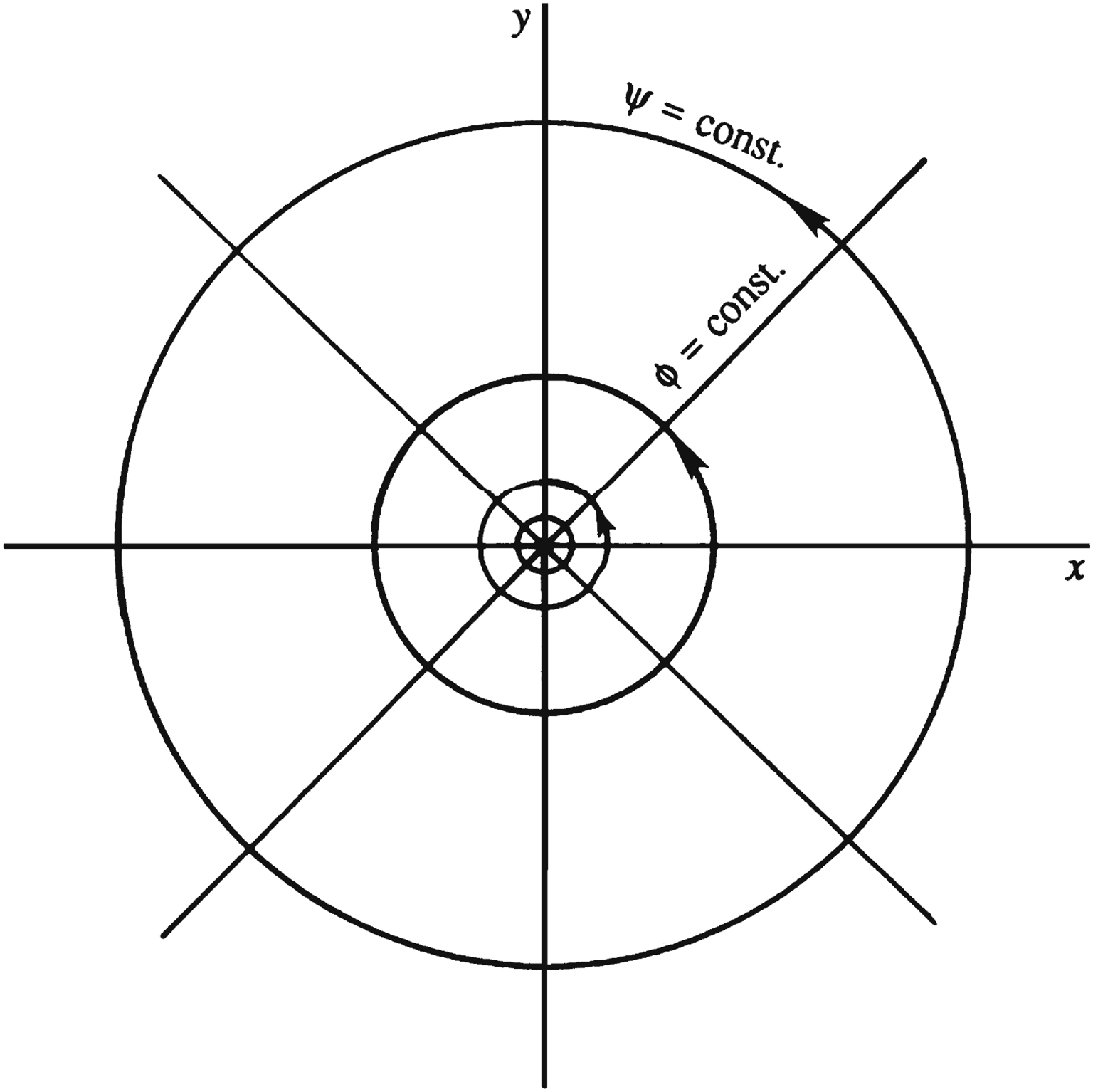 Figure 7.4
© 2015 Elsevier, Inc. All rights reserved.
5
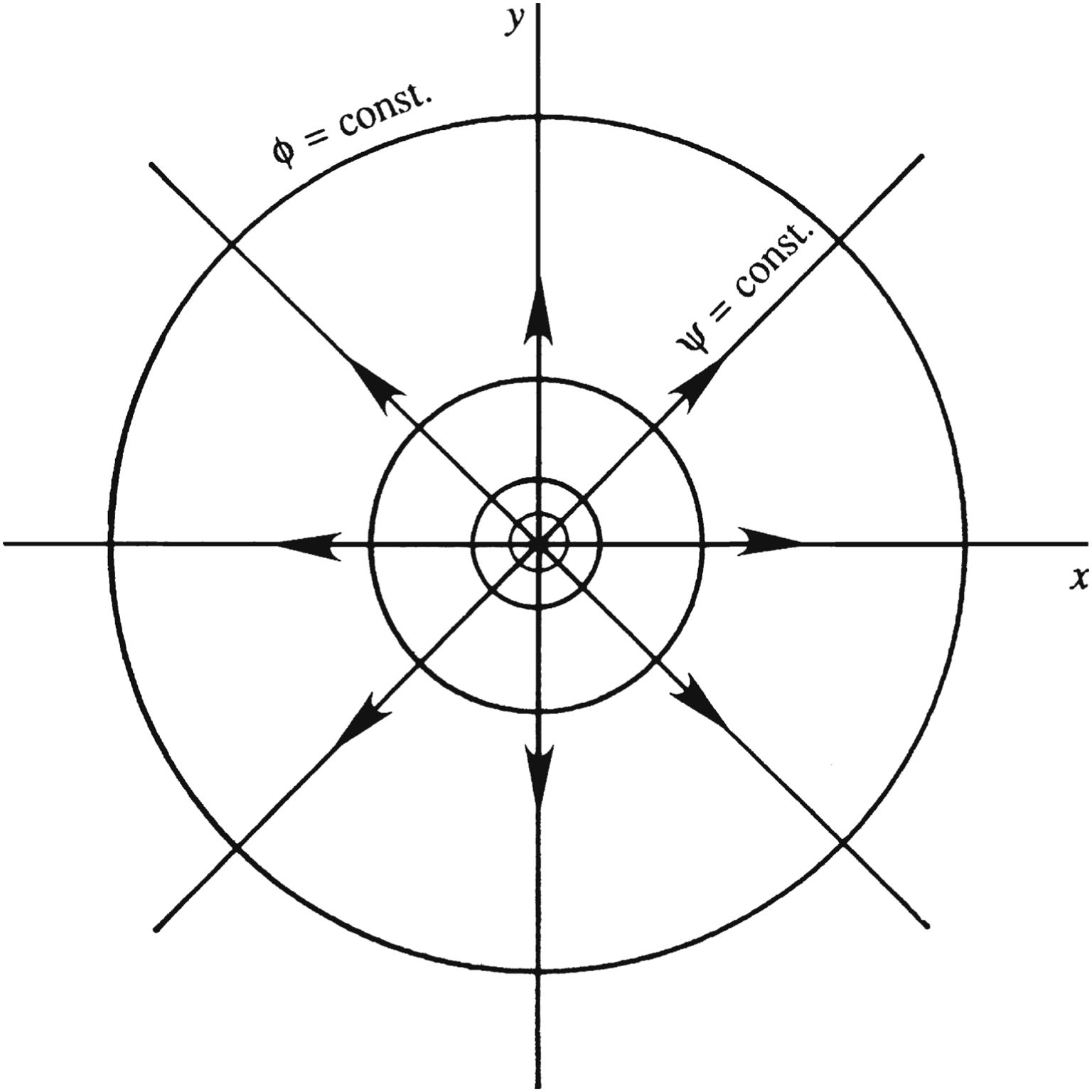 Figure 7.5
© 2015 Elsevier, Inc. All rights reserved.
6
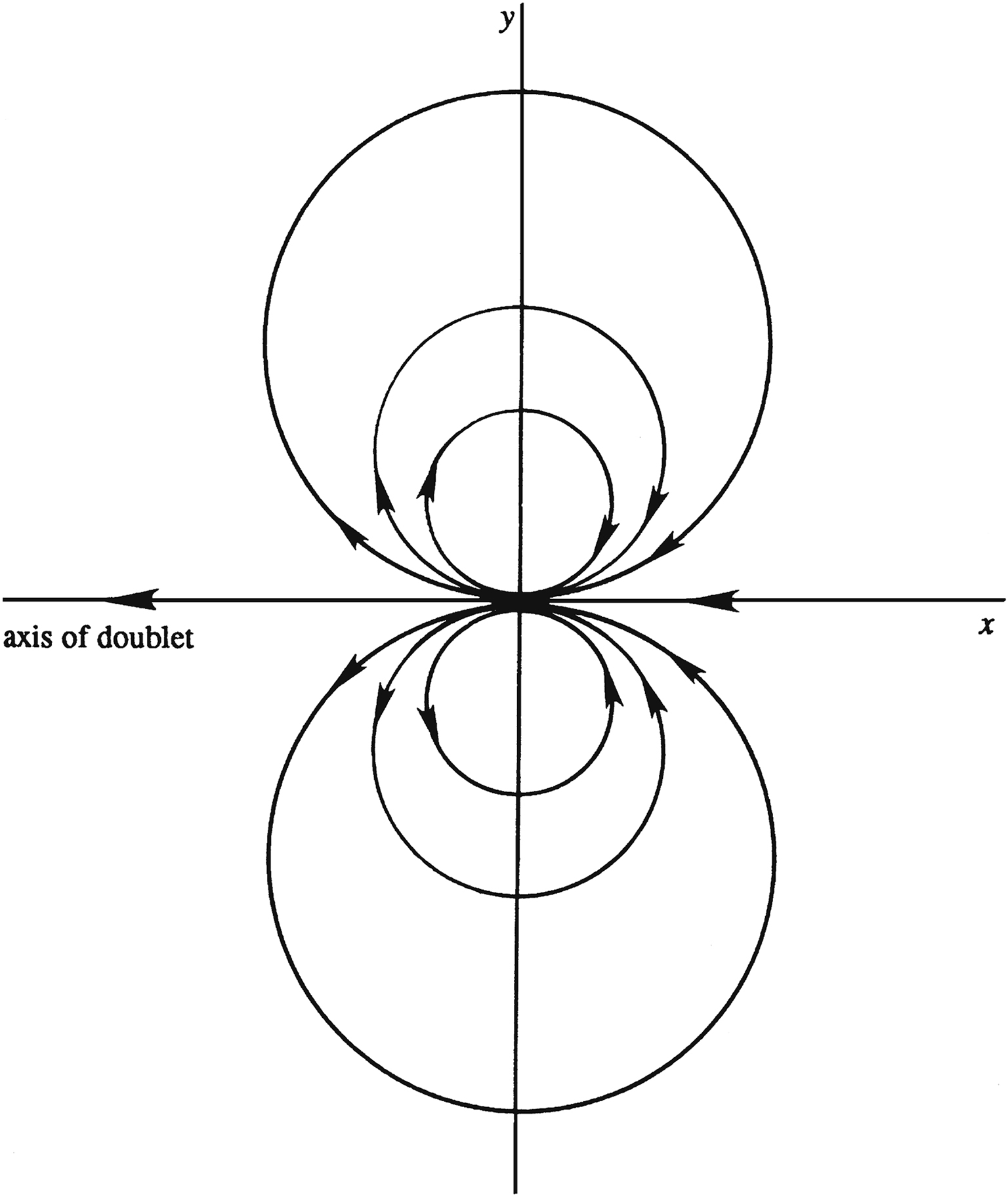 Figure 7.6
© 2015 Elsevier, Inc. All rights reserved.
7
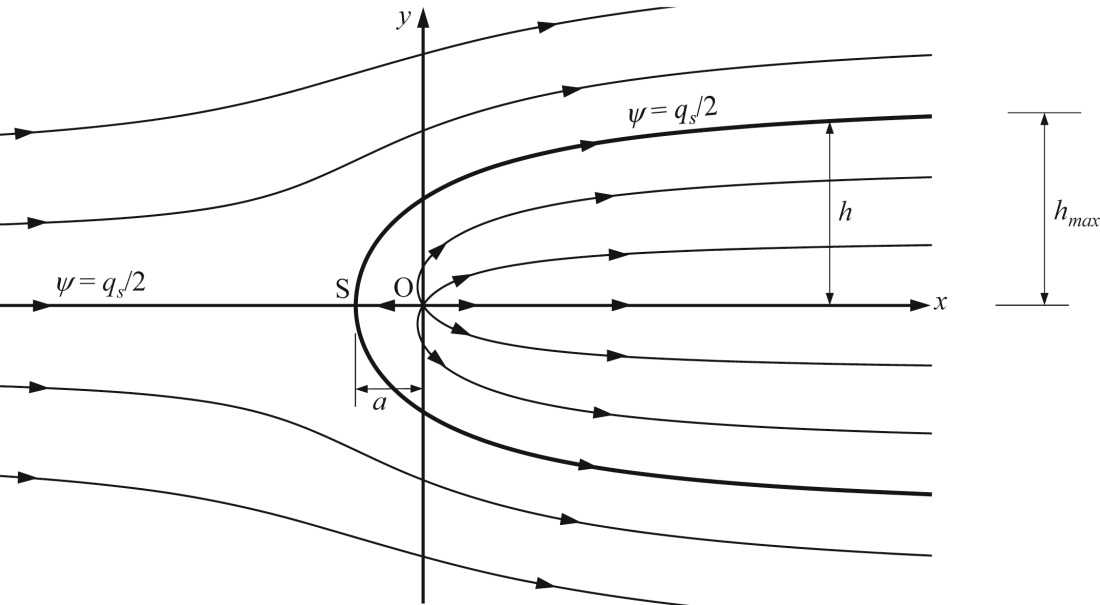 Figure 7.7
© 2015 Elsevier, Inc. All rights reserved.
8
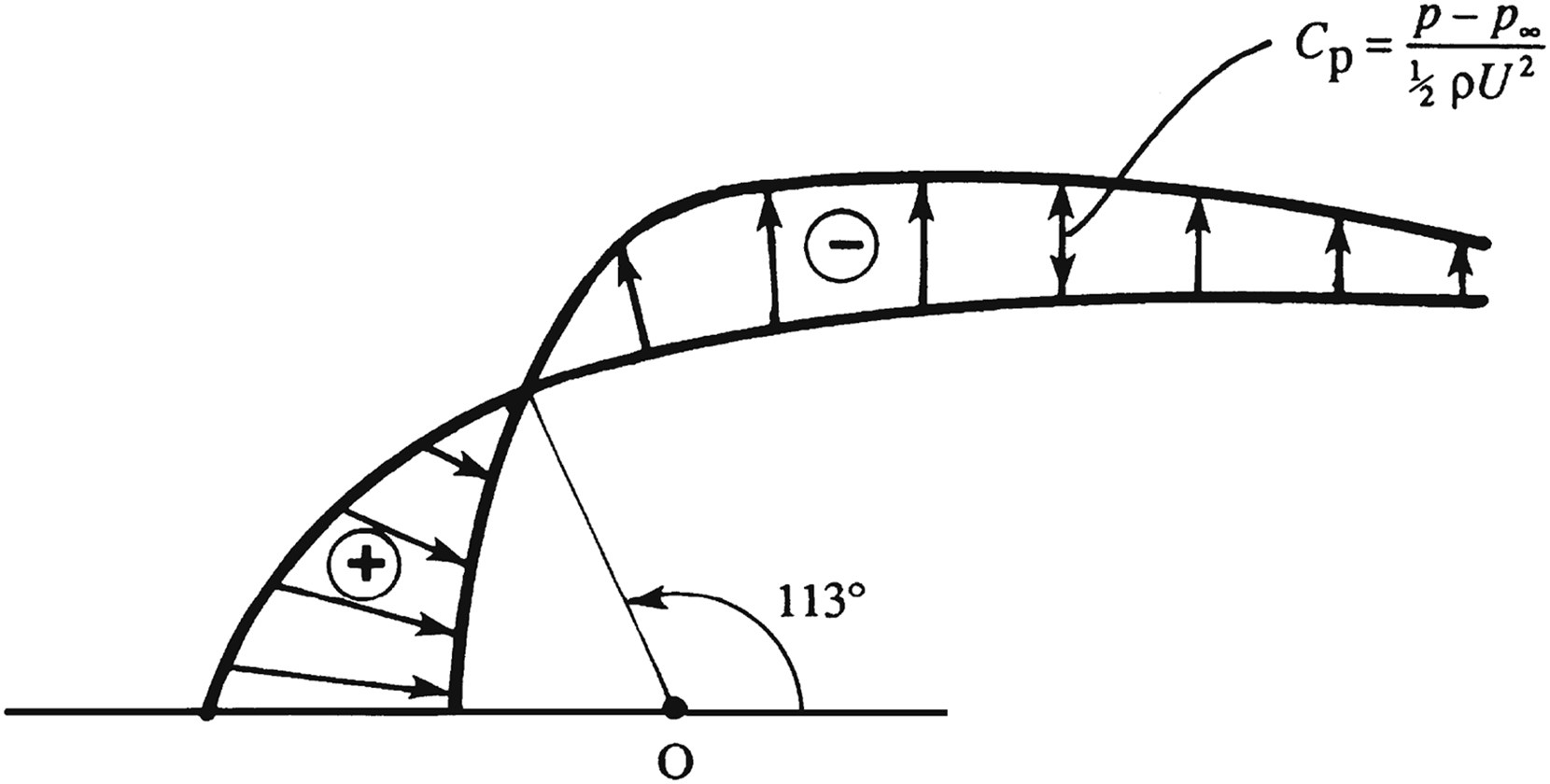 Figure 7.8
© 2015 Elsevier, Inc. All rights reserved.
9
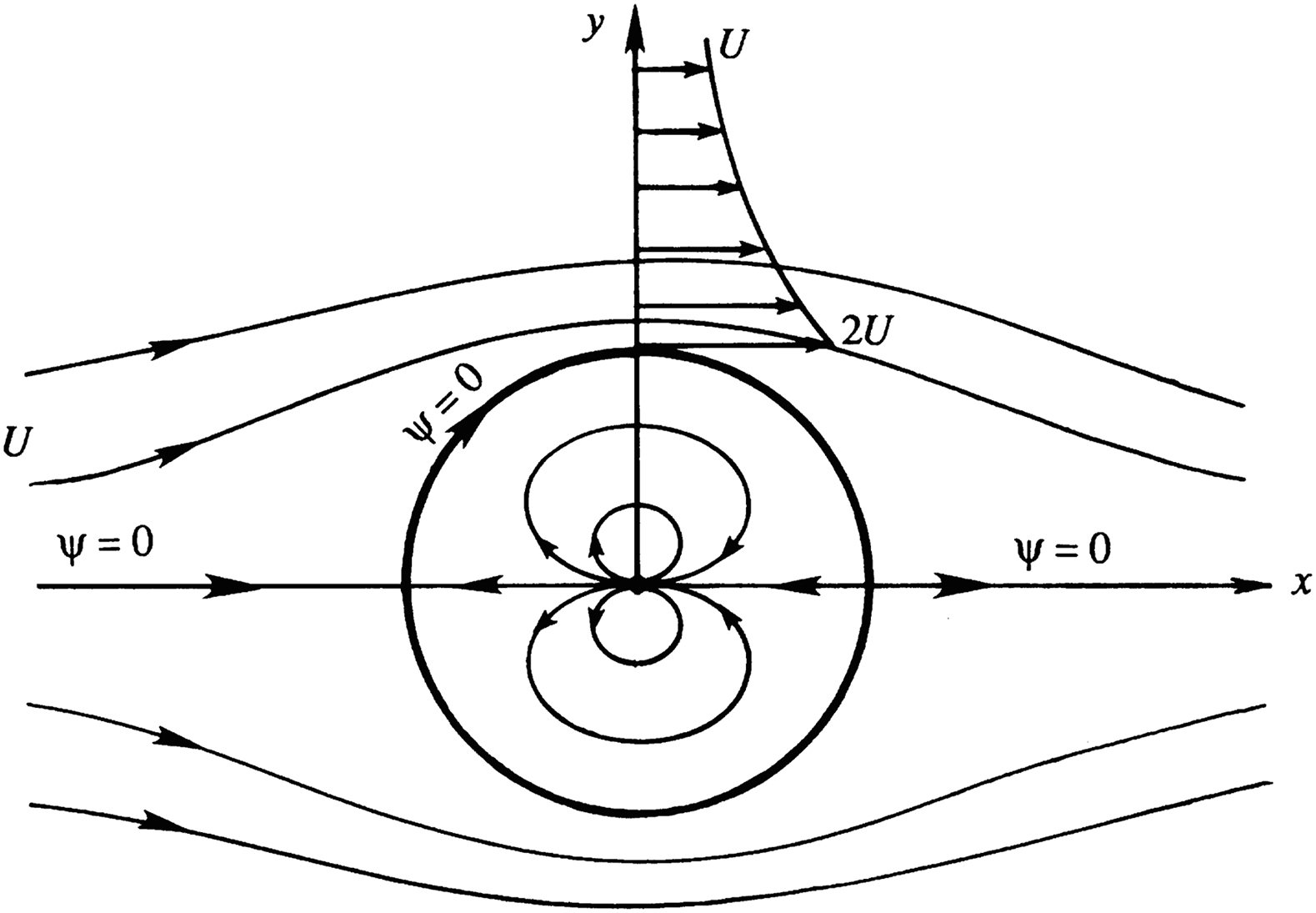 Figure 7.9
© 2015 Elsevier, Inc. All rights reserved.
10
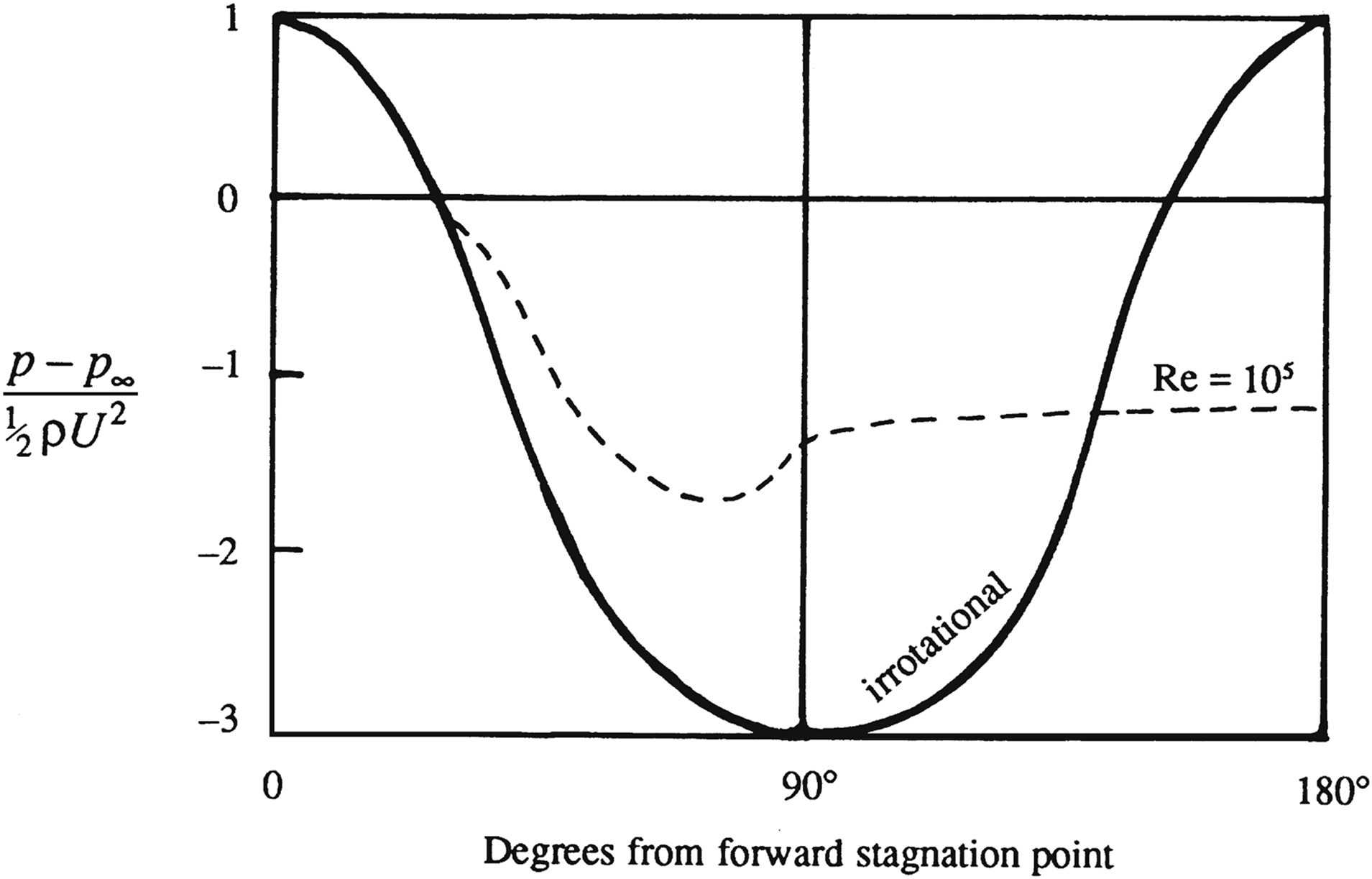 Figure 7.10
© 2015 Elsevier, Inc. All rights reserved.
11
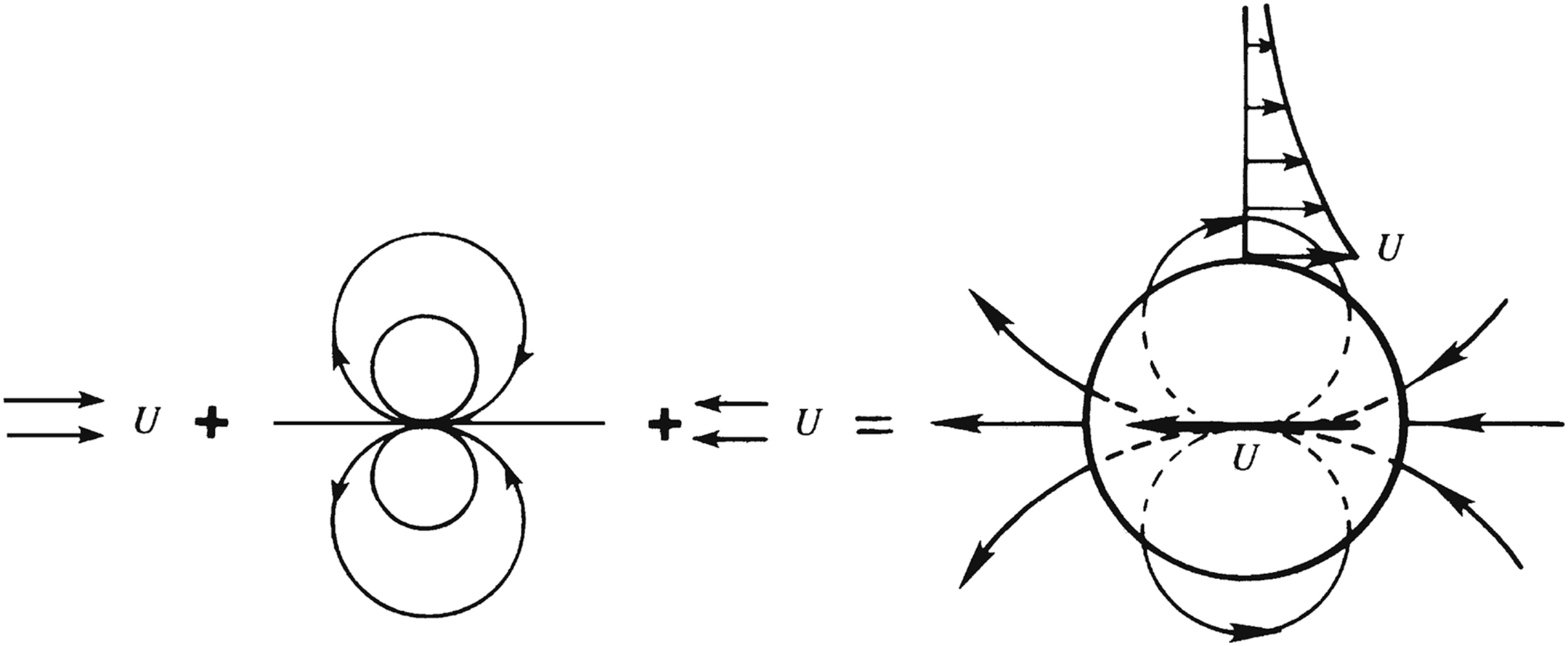 Figure 7.11
© 2015 Elsevier, Inc. All rights reserved.
12
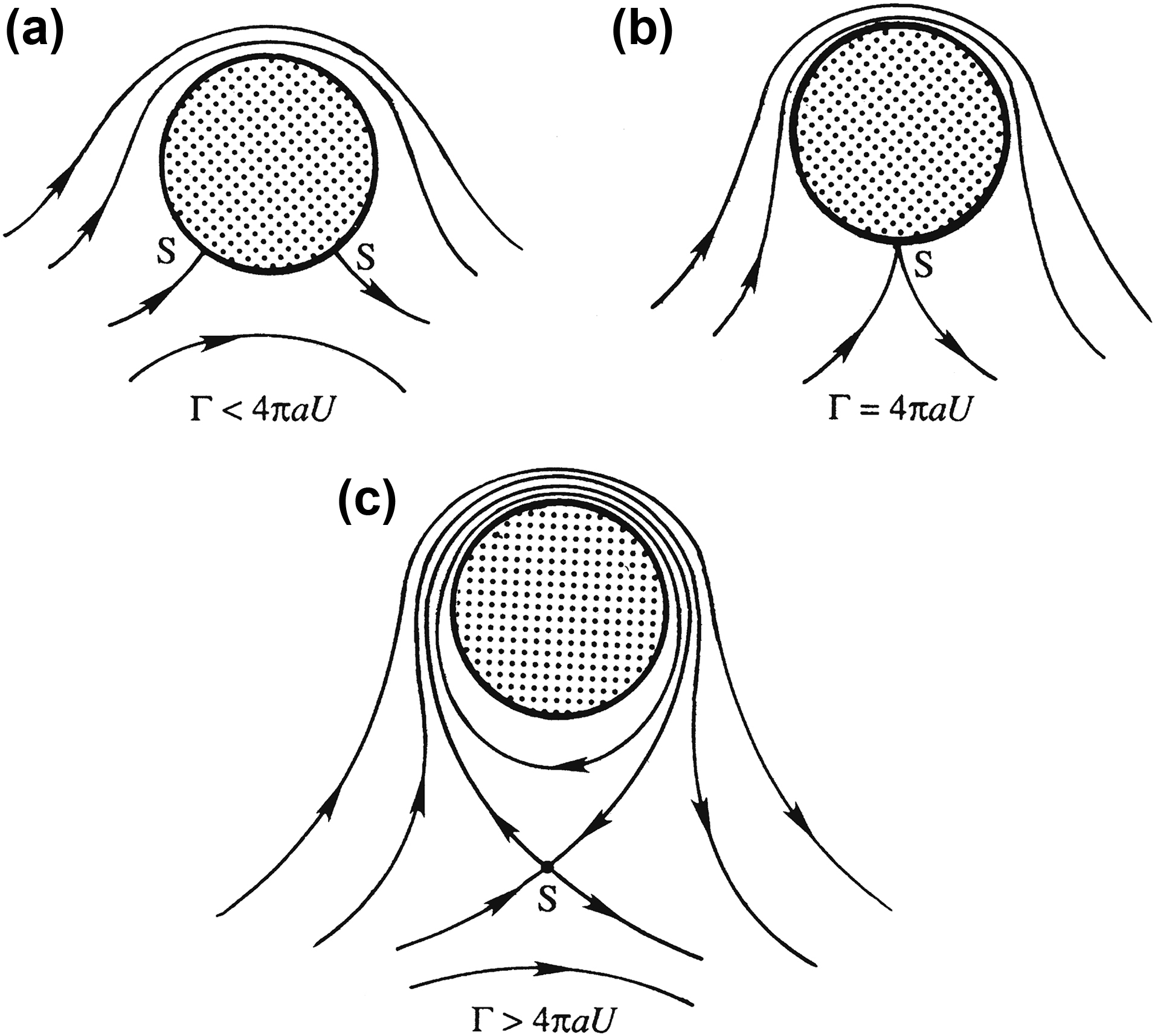 Figure 7.12
© 2015 Elsevier, Inc. All rights reserved.
13
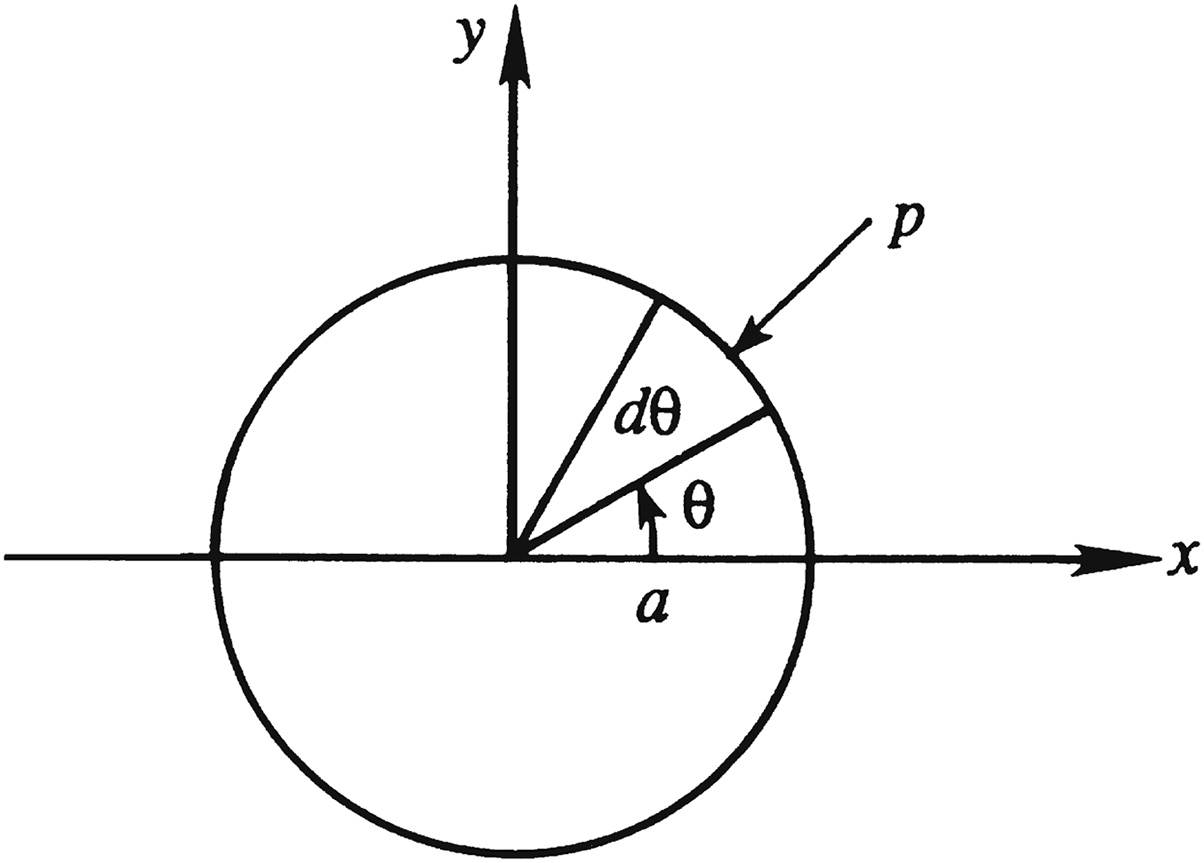 Figure 7.13
© 2015 Elsevier, Inc. All rights reserved.
14
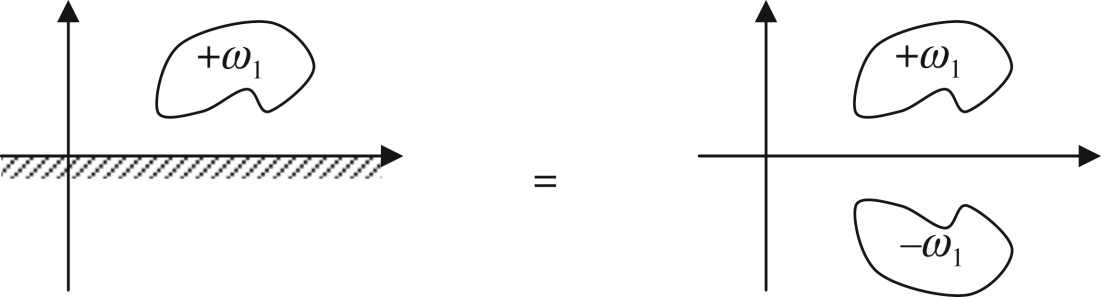 Figure 7.14
© 2015 Elsevier, Inc. All rights reserved.
15
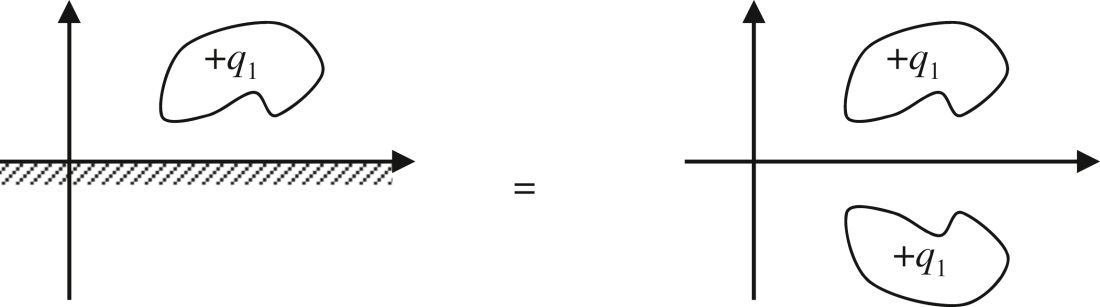 Figure 7.15
© 2015 Elsevier, Inc. All rights reserved.
16
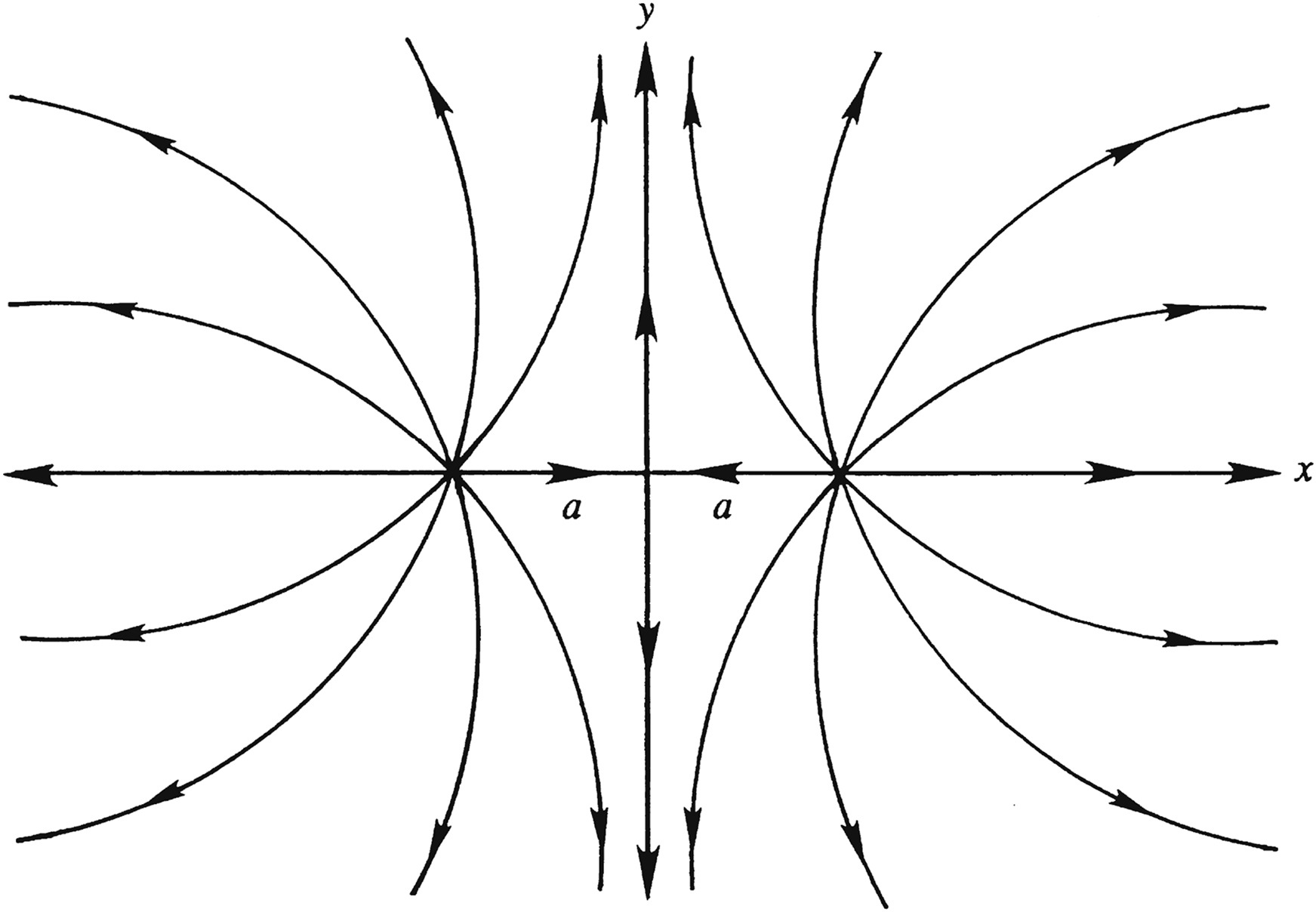 Figure 7.16
© 2015 Elsevier, Inc. All rights reserved.
17
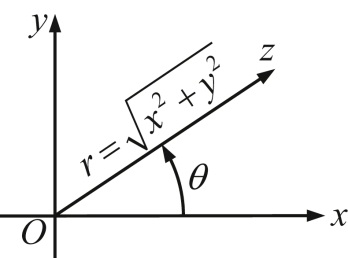 Figure 7.17
© 2015 Elsevier, Inc. All rights reserved.
18
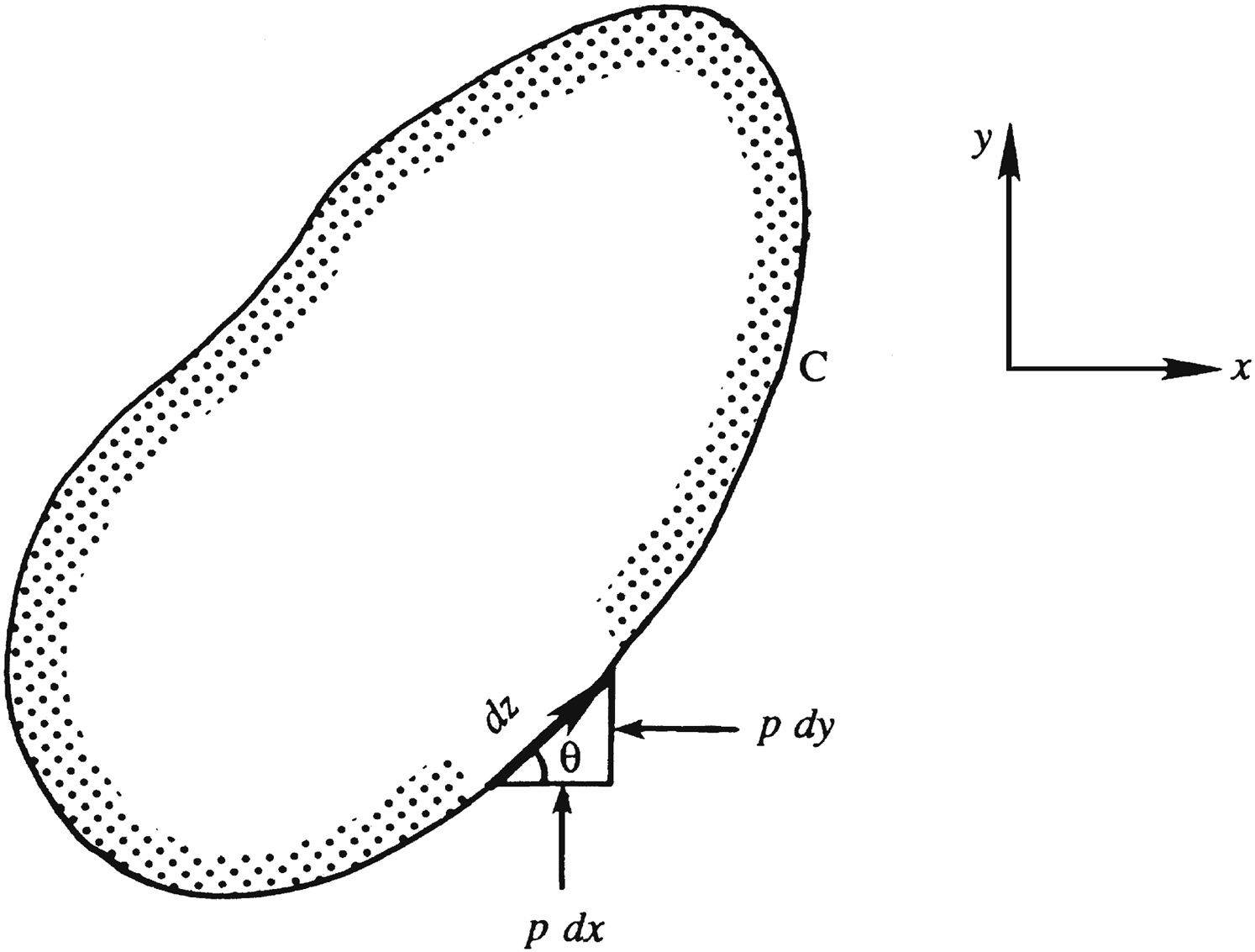 Figure 7.18
© 2015 Elsevier, Inc. All rights reserved.
19
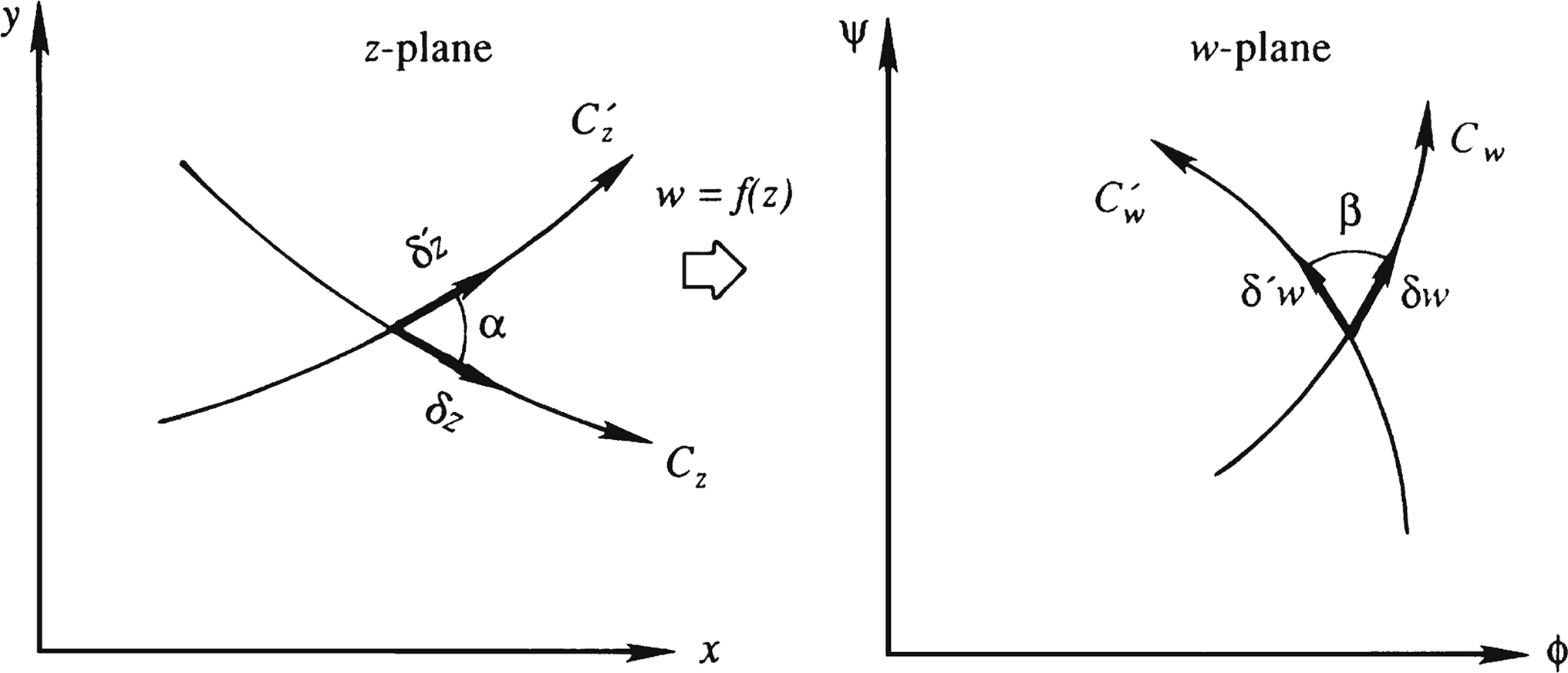 Figure 7.19
© 2015 Elsevier, Inc. All rights reserved.
20
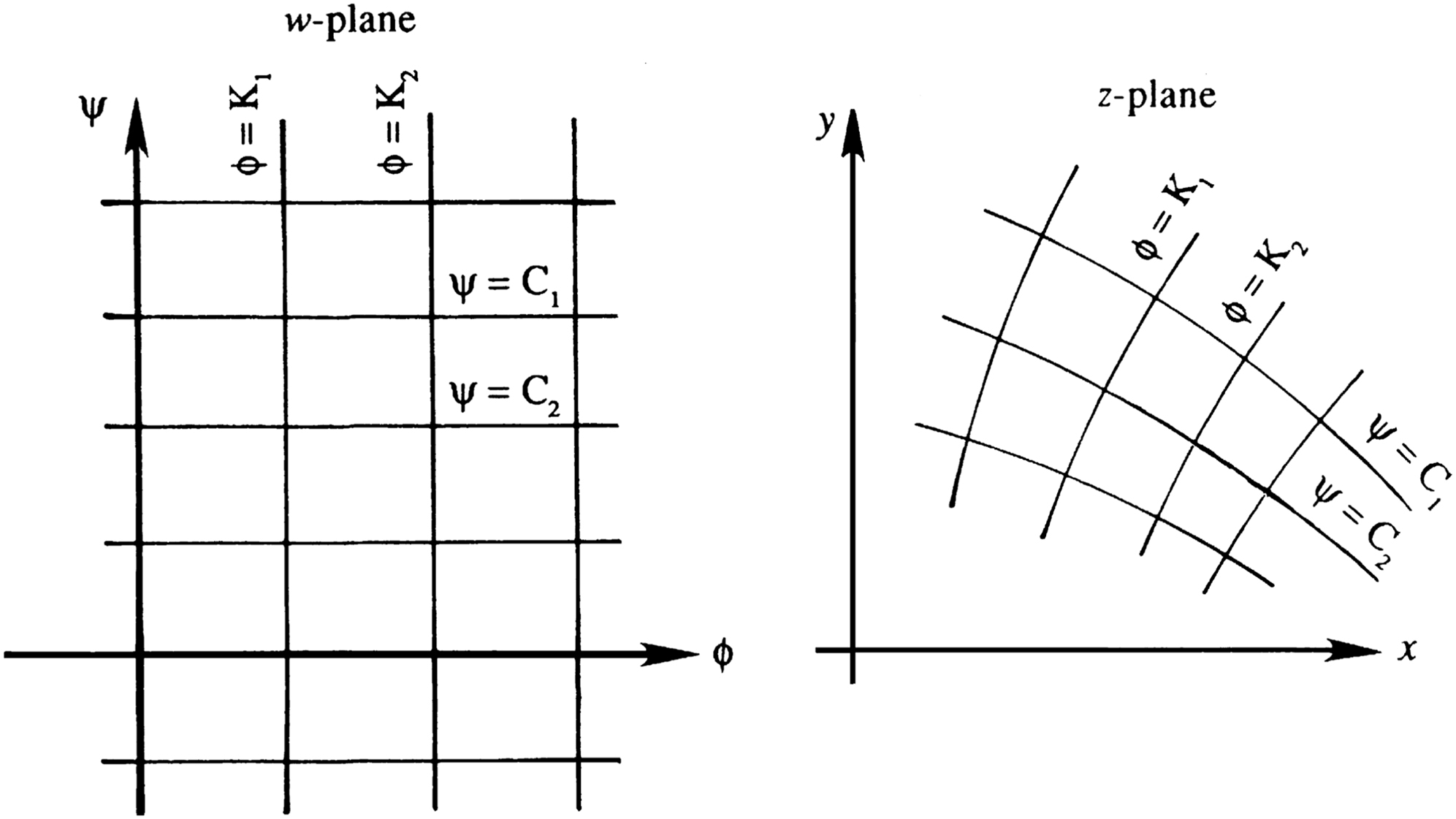 Figure 7.20
© 2015 Elsevier, Inc. All rights reserved.
21
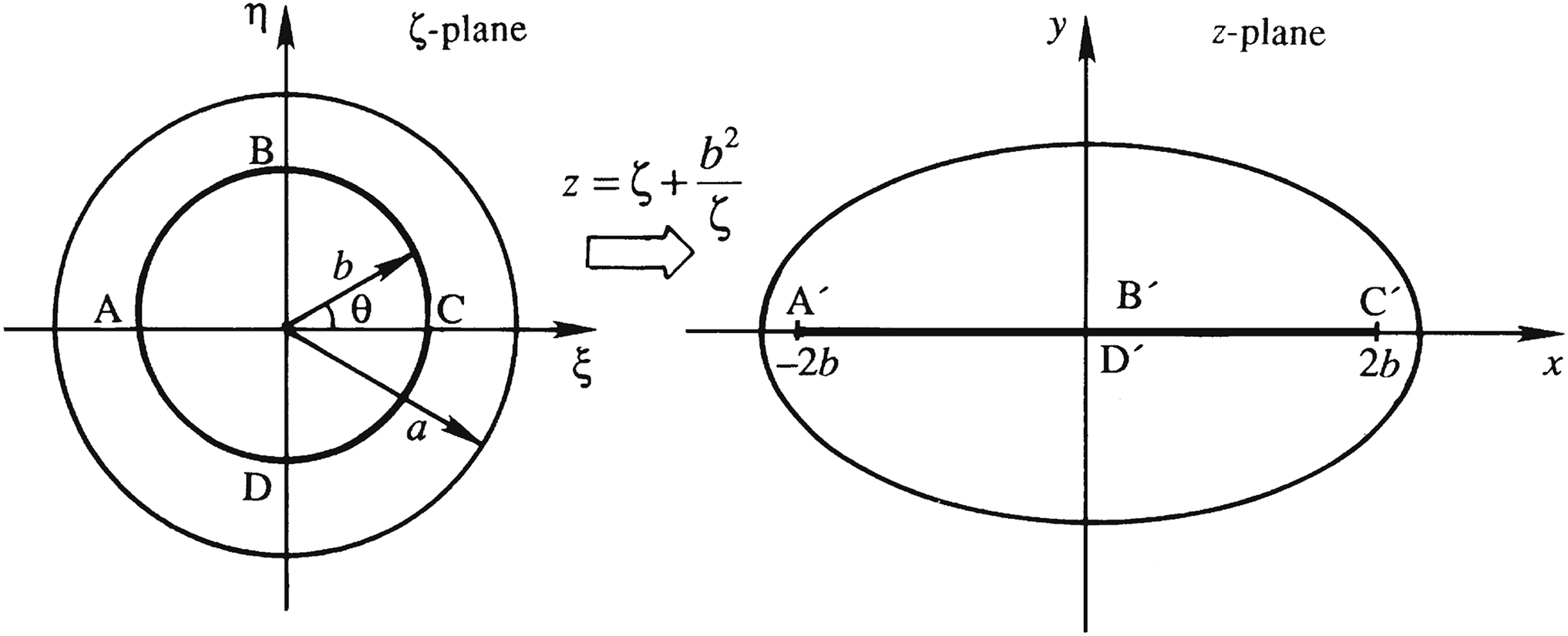 Figure 7.21
© 2015 Elsevier, Inc. All rights reserved.
22
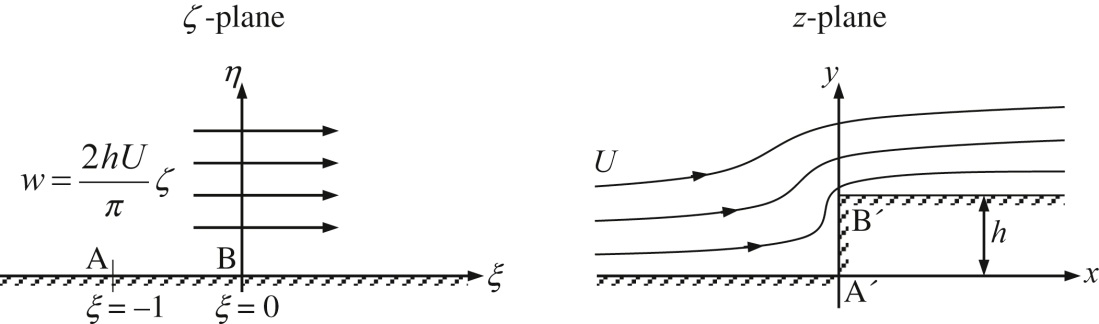 Figure 7.22
© 2015 Elsevier, Inc. All rights reserved.
23
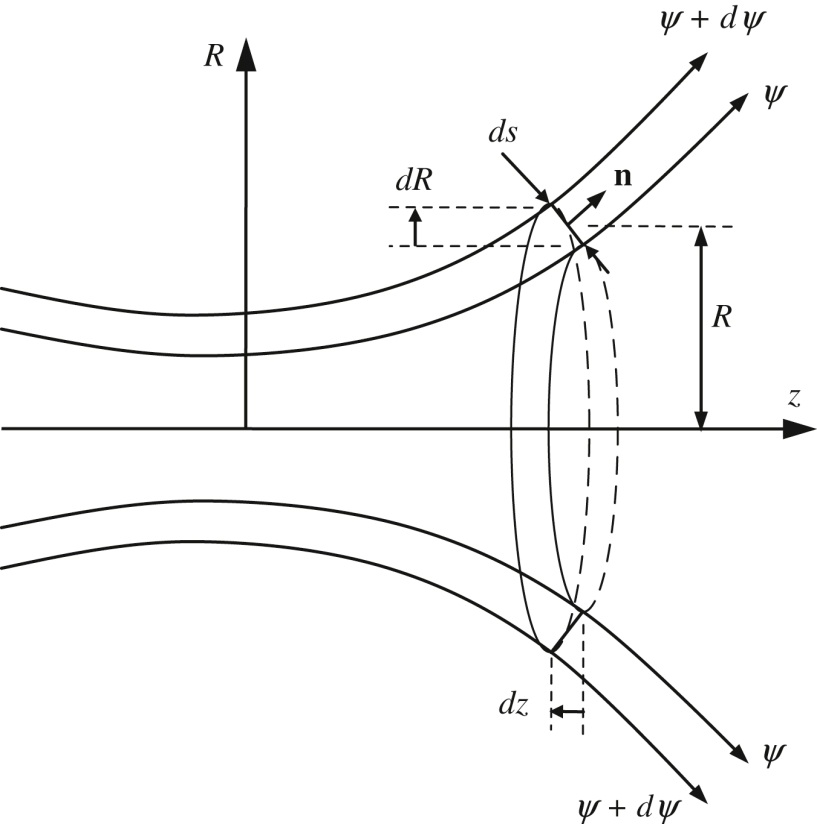 Figure 7.23
© 2015 Elsevier, Inc. All rights reserved.
24
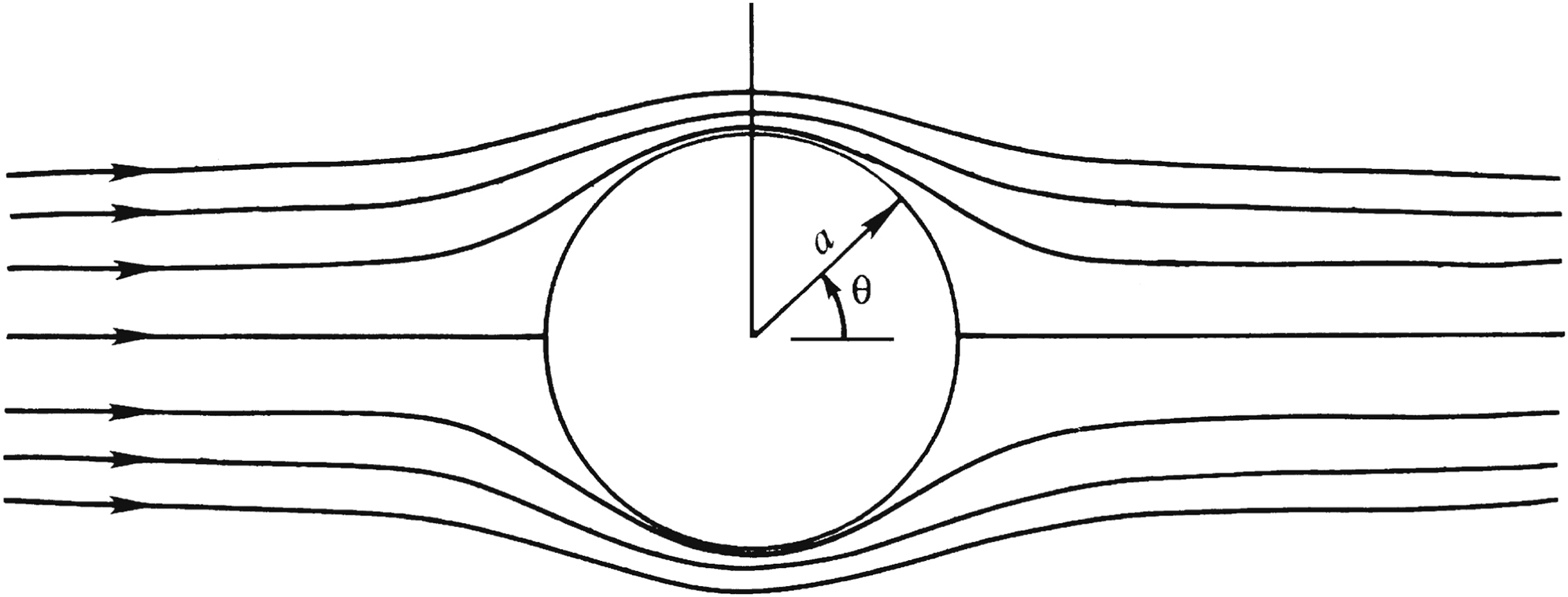 Figure 7.24
© 2015 Elsevier, Inc. All rights reserved.
25
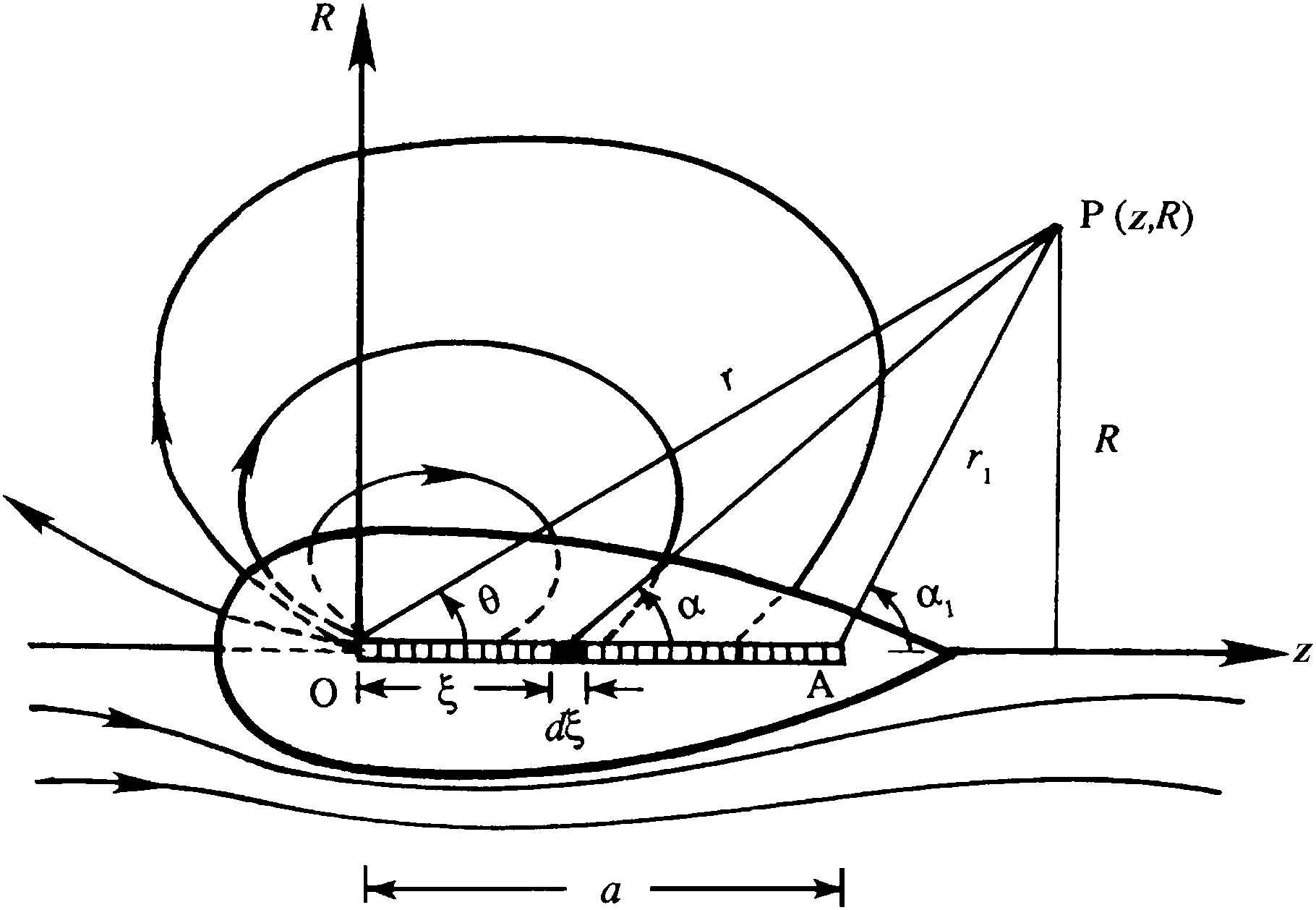 Figure 7.25
© 2015 Elsevier, Inc. All rights reserved.
26
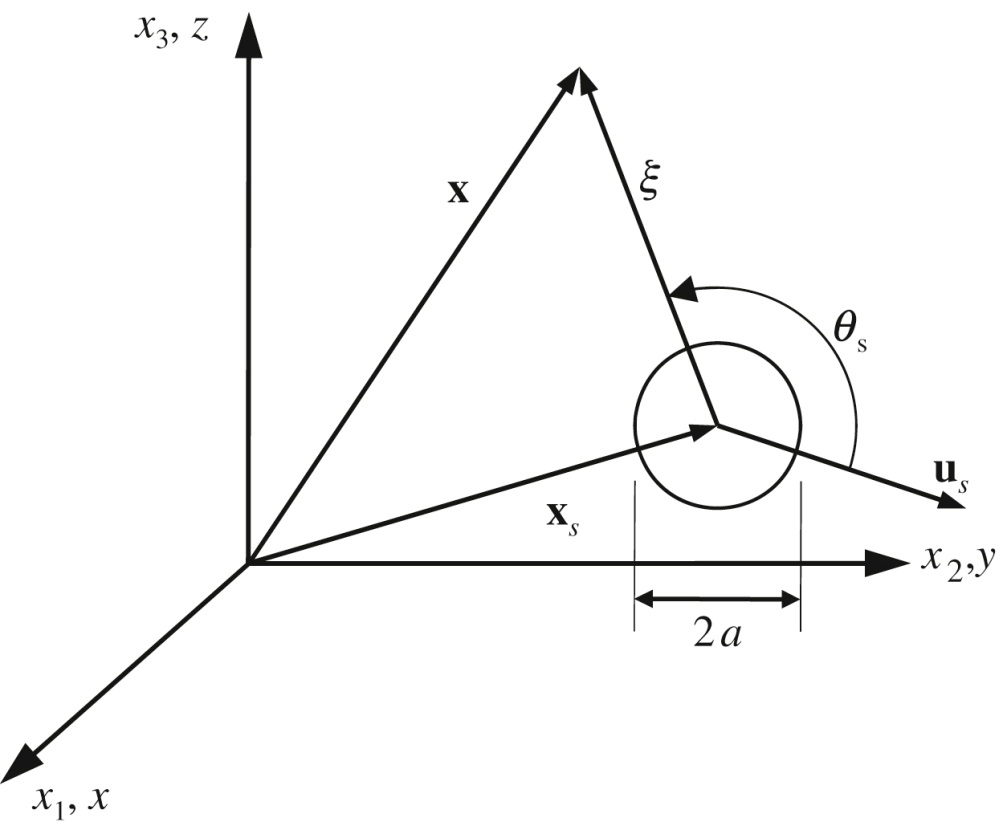 Figure 7.26
© 2015 Elsevier, Inc. All rights reserved.
27
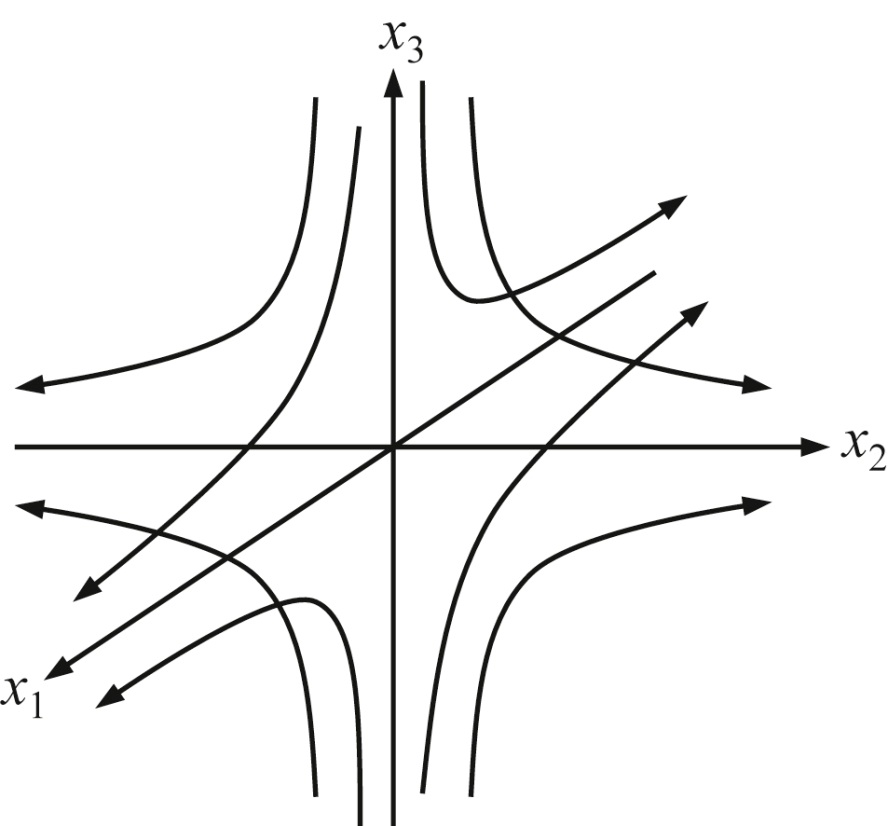 Figure 7.27
© 2015 Elsevier, Inc. All rights reserved.
28
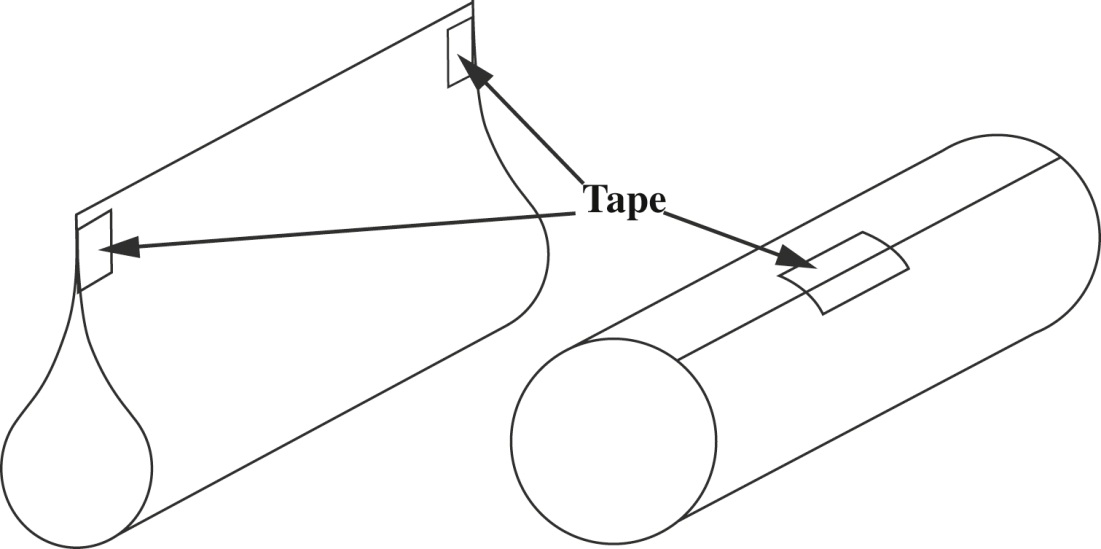 UnnFigure 7.1
© 2015 Elsevier, Inc. All rights reserved.
29
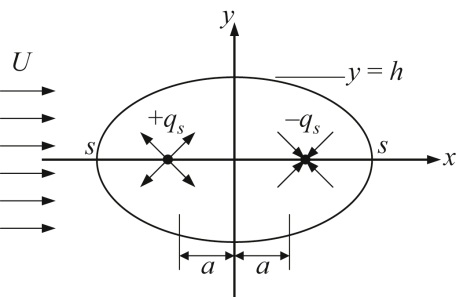 UnnFigure 7.2
© 2015 Elsevier, Inc. All rights reserved.
30
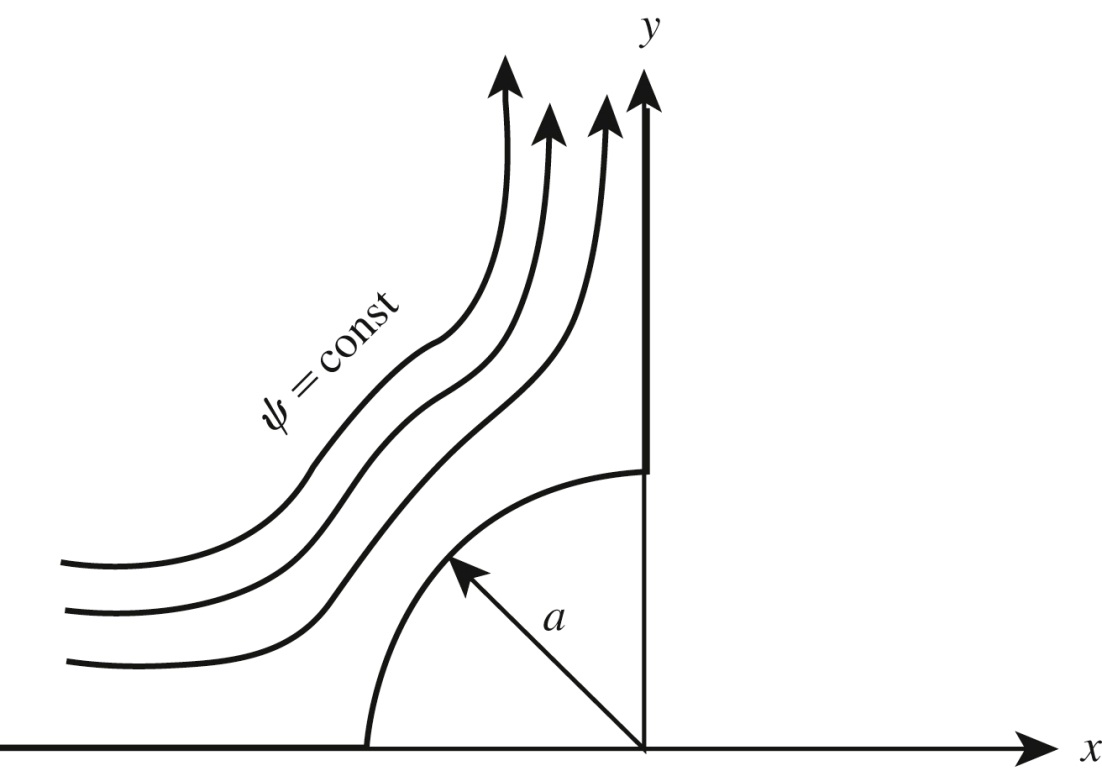 UnnFigure 7.3
© 2015 Elsevier, Inc. All rights reserved.
31
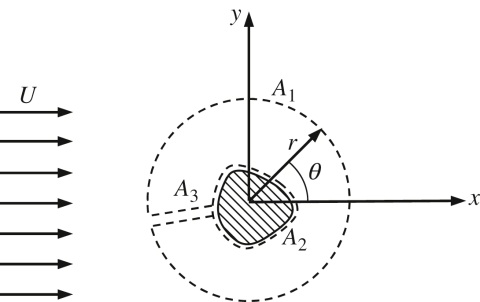 UnnFigure 7.4
© 2015 Elsevier, Inc. All rights reserved.
32
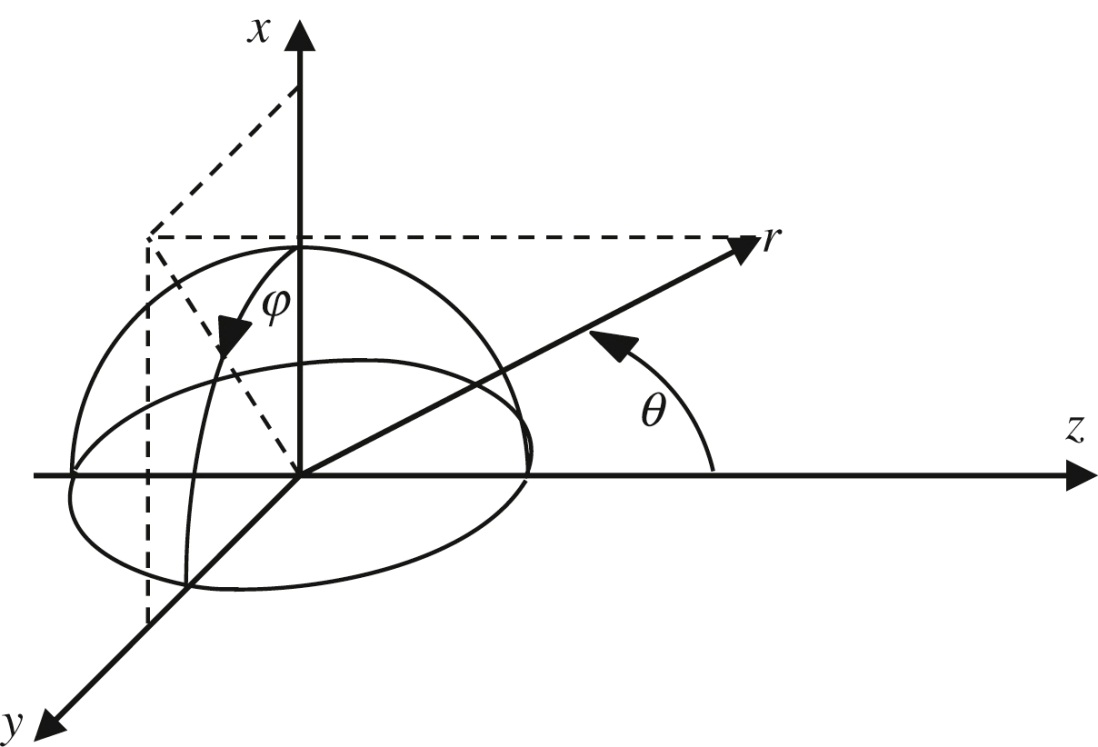 UnnFigure 7.5
© 2015 Elsevier, Inc. All rights reserved.
33
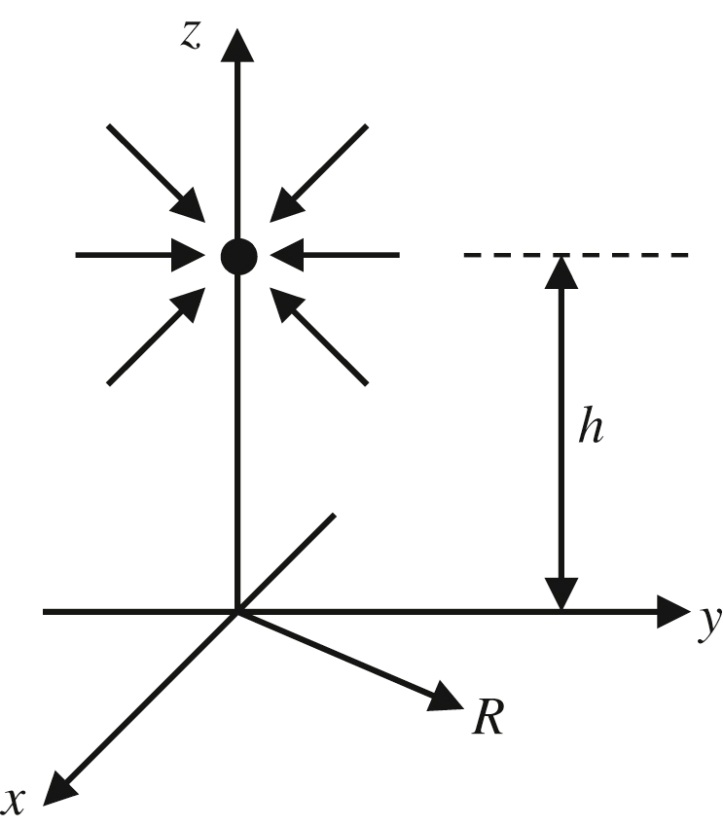 UnnFigure 7.6
© 2015 Elsevier, Inc. All rights reserved.
34
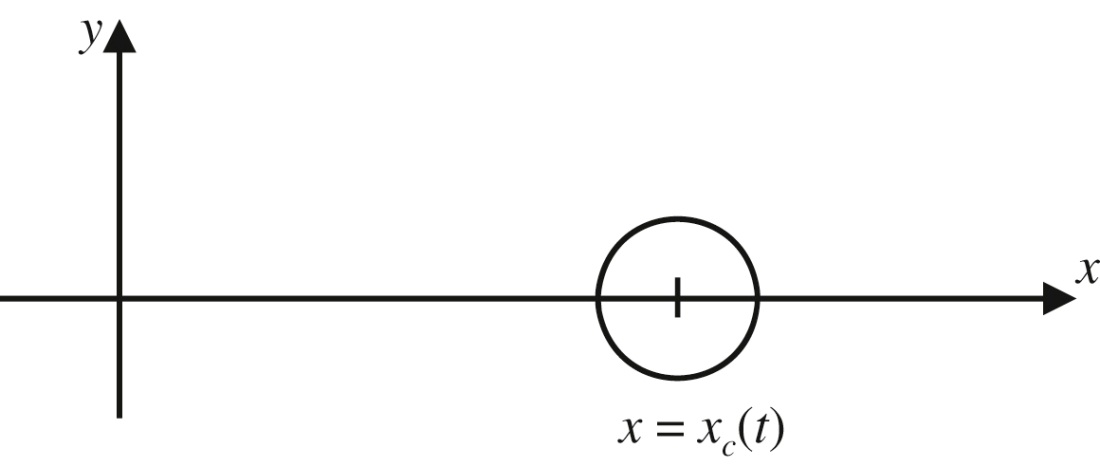 UnnFigure 7.7
© 2015 Elsevier, Inc. All rights reserved.
35
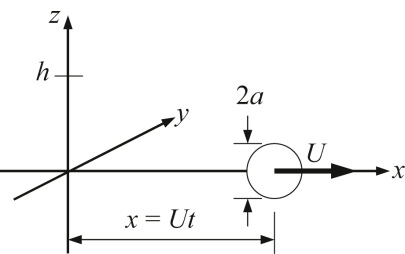 UnnFigure 7.8
© 2015 Elsevier, Inc. All rights reserved.
36